NOAA Hurricane Forecasting Models
HWRF/POM
HWRF/HYCOM
HMON/HYCOM
North Atlantic,
East/Central Pacific
West/South Pacific, South/North Indian Ocean
North 
Atlantic
East/Central 
Pacific
IC come from climatology and the POM (w/ feature model only in the GoM)
IC from Global RTOFS nowcast
IC and BC from
Global RTOFS spun up from the global 
GOFS 3.1/NCODA
BC ?
NOAA Hurricane Forecasting Models
HWRF/POM
HMON/HYCOM
HWRF/HYCOM
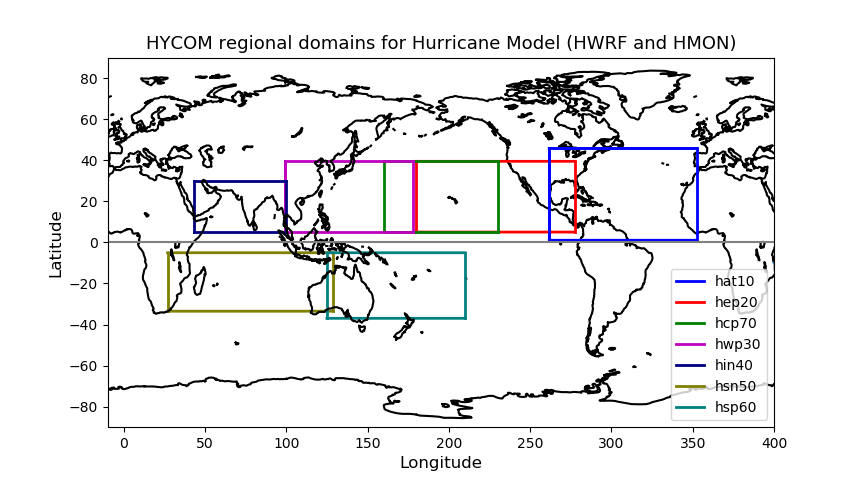 Central
Pacific
East
Pacific
North 
Atlantic
West
Pacific
North
Indian
South
Indian
South
Pacific
NOAA Hurricane Forecasting Models
HWRF/POM
HMON/HYCOM
HWRF/HYCOM
North Atlantic,
East/Central Pacific
West/South Pacific, South/North Indian Ocean
North 
Atlantic
East/Central 
Pacific
IC come from climatology and the POM (w/ feature model only in the GoM)
IC from Global RTOFS nowcast
IC and BC from
Global RTOFS spun up from the global 
GOFS 3.1/NCODA
Avichel asked us not to share outside MARACOOS until official release
FY2018 HWRF/HMON Configuration
(maintain diversity for future)
Note: Items in Red are different
Global RTOFS
day 1
day -2
day 0
IC from Global
GOFS 3.1/NCODA
0Z
6Z
12Z
0Z
18Z
Forcing EMC GDAS
Forcing GFS
IC, BC
IC
Regional
HMON/HYCOM
HWRF/HYCOM
IC
IC
IC
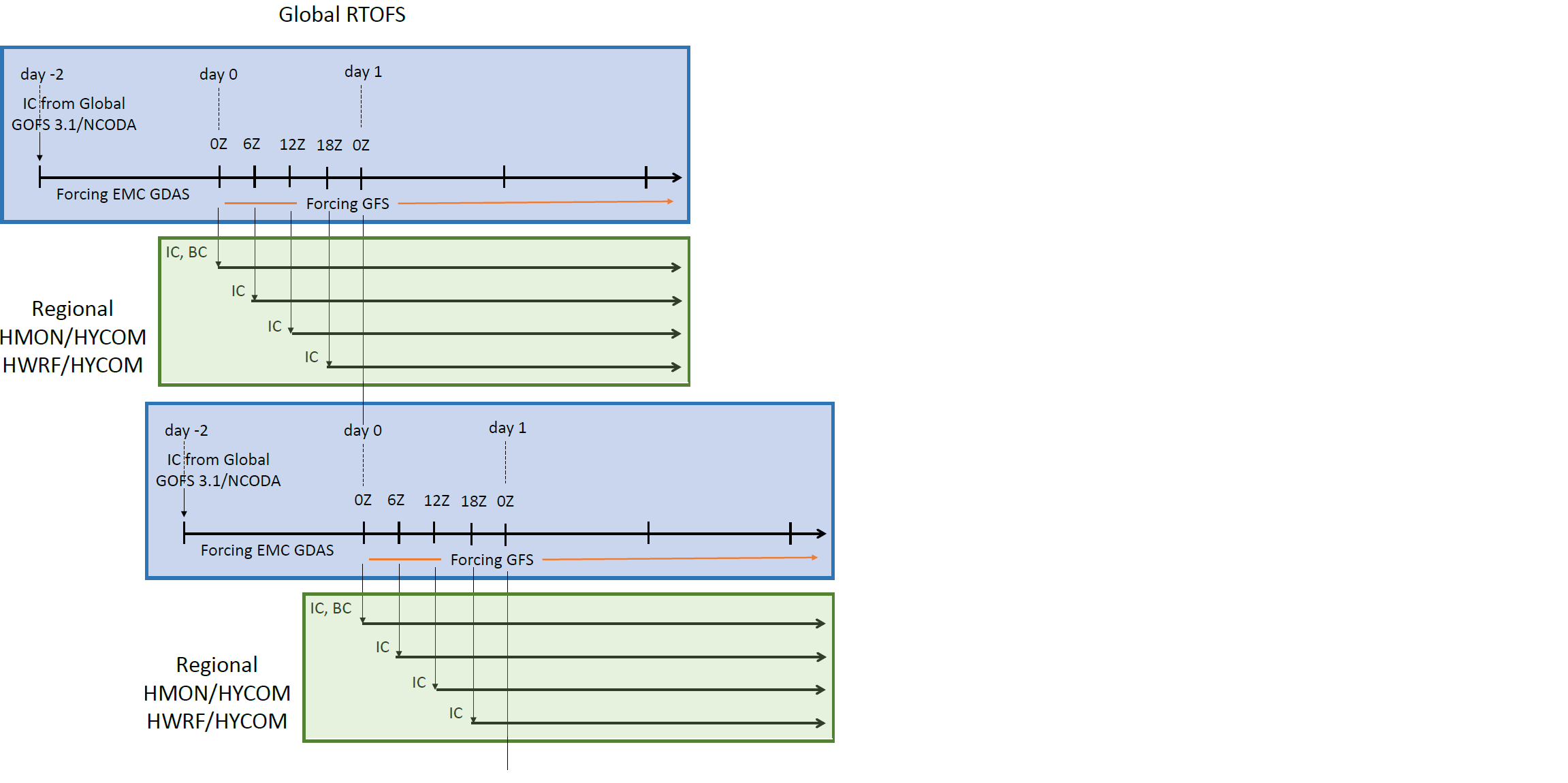 What about HWRF/POM?
Hurricane Forecasting Models by Regions
Gulf of Mexico
HWRF/POM: initialized from climatology and/or feature models.
HMON/HYCOM: initialized from RTOFS. RTOFS
     Initializes from GOFS 3.1/NCODA 2 days prior (initial 
     conditions ) forced by EMC GDAS (Global data
     assimilation system) forcing.
HWRF runs in 7 individual basins
JTWC (joint typhoon weather center) basins:
     West Pacific, South Pacific, Southern Indian Ocean,
     Northern Indian Ocean. 
     In all these basins HWRF is Coupled to HYCOM
     using IC/BC from global RTOFS
NHC (National Hurricane Center) basins:
     HWRF Coupled to POM In the North Atlantic. Initial
     conditions come from climatology and feature   
     model. Feature model only for the GOM but not the 
     Gulf Stream.
     Eastern Pacific and Central Pacific. IC come from   
     global RTOFS
HMON runs only in NHC basins
HMON is coupled to HYCOM. IC come from   
     global RTOFS
Global RTOFS
It is HYCOM, the same as GOFS 3.1 but uses GDAS 
        forcing
In the different basins, HYCOM is a subset of the global 
      RTOFS. Regional HYCOM uses initial conditions (IC) and 
      boundary conditions (BC)   from global global RTOFS initialized 
      from GOFS3.1/NCODA
Validations to the global RTOFS are done daily in the EMC website:
https://polar.ncep.noaa.gov/global/
The output provided by Hyun-Sook is the 5th cycle
The experimental system is HWRF/HYCOM in NHC basins
Hyun-Sook will run experimental HWRF/HYCOM for 
      Michael and provide us with output so the three models
      can be compared vs glider data
Front Eddy Analysis
It is only done in GOM
NHC gives NCEP the location of the Loop Current and warm core rings based on SST and SSH. This information is sent daily
The locations of Loop Currents and warm core rings go into POM and modifies the climatology of temperature and salinity (subsurface profiles). This modified climatology becomes the IC for POM
There are Netcdf files that are created with the modified climatology: pom.ts_initial.nc
                            pom.uv_initial.nc (geostrophy) 
                            pom.el_initial.nc (initial elevation)
(There are files). You should have them. They came with runs from HWRF/HYCOM with FV3
If the Loop Current and warm core file are not provided, then POM initializes from climatology